STRATEJİ GELİŞTİRME DAİRE BAŞKANLIĞI

TAŞINIR İŞLEMLER SERVİSİ

TAŞINIR MAL YÖNETMELİĞİNDE DİKKAT EDİLECEK HUSUSLAR

18.05.2016
5018 sayılı“Kamu Mali Yönetimi ve Kontrol Kanunu”nda TAŞINIRLAR  KAMU KAYNAĞI OLARAK TANIMLANMIŞTIR.

KANUNA GÖRE KAMU KAYNAĞININ;

ETKİN,
VERİMLİ,
EKONOMİK OLARAK

- KULLANILMASI, 
- YÖNETİLMESİ ve
- HESABININ VERİLMESİ esastır.
Bu çerçevede, 5018 sayılı Kanunda;

1) Sorumluluk yetkiyi kullanana yüklenmiştir.
 
2) Kanunla verilen yetki çerçevesinde;
kamu kaynağını kullanan, 
kamu kaynağını yöneten,
kamu kaynağının edinilmesi, kullanılması ve yönetilmesi konularında emir ve talimat verenler,
bu işlemlerden dolayı sorumlu olarak hesap verecektir.

Bu kişi;   İDARİ ANLAMDA ÜST YÖNETİCİ, 
		    MALİ ANLAMDA HARCAMA YETKİLİSİDİR.
GÖREVLİ VE SORUMLULAR(5-6-7-8)
YÖNETMELİĞİN UYGULANMASINDA;

HARCAMA YETKİLİSİ,
TAŞINIR KAYIT VE KONTROL YETKİLİSİ,
KONSOLİDE GÖREVLİSİ,
MUHASEBE YETKİLİSİ,
KENDİSİNE DAYANIKLI TAŞINIR ZİMMETLENEN PERSONEL,
Görevli ve sorumlu olarak karşımıza çıkmaktadır.
Kapsam (Taşınır Mallar Yönünden)
Taşınır Mal
Dayanıklı Taşınırlar
Tüketim Malzemeleri
(150)
Taşıtlar
(254)
Tesis Makine ve Cihazlar
(253)
Demirbaşlar
(255)
TAŞINIRLAR YÖNÜNDEN YÖNETMELİĞİN KAPSAMI
Yönetmelik;
Tüketim Madde ve Malzemelerini,
Tesis, Makine, Cihaz ve Aletleri,
Taşıtları,
Demirbaşları, kapsamaktadır. 

Maddi Olmayan Duran Varlıklar içinde yer alan telif hakları ve yazılımlar yönetmelik kapsamında değildir. Bunlar yalnızca muhasebe (260) kayıtlarında izlenir.
TEMEL İLKE VE ESASLAR
Taşınır Mal Yönetmeliği hükümlerine göre;
Bütün taşınırlar kayıt altına alınacak, 
Her kayıt belgeye dayandırılacak, 
Kayıtlar  Elektronik Ortamda tutulacak,
Kayıtlar yönetim hesabı verilmesine esas olacak şekilde tutulacak,
Kayıtlar Harcama Birimleri itibarıyla olacak,
Taşınır Hesabı Harcama Birimleri itibarıyla hazırlanacak,
Taşınır Yönetim Hesabı Harcama Yetkilisi tarafından biriminde muhafaza edilecektir.
İşlem Türüne Göre Dayanak Belgeler
Giriş veya Çıkış TİF’lerinin düzenlenebilmesi için;
Satın almalarda ve değer artışlarında; fatura,
Bağış/Hibelerde; varsa sözleşme, yoksa harcama yetkilisi/üst yöneticinin kabul onayı,
Bedelsiz devirde; protokol ve karşı tarafın vereceği TİF,
İadelerde; iadeye ilişkin yazı,
İç üretimde; üretime verilen malzemelere ait TİF’in bir nüshası ve Değer Tespit Komisyonu Tutanağı,
Sayım noksanı ve fazlalarında; Sayım Tutanağı,
İşlem Türüne Göre Dayanak Belgeler (Devam)
Tüketim çıkışlarında; Taşınır İstek Belgesi,
Satış ve bağışlarda; yetkili makamın veya organın onay veya kararı,
Çalıntı, kayıp, yok olma, hurdaya ayırmalarda; Kayıttan Düşme Teklif ve Onay Tutanağı,
   (Adli vakalarda Emniyet Birimi Tutanağı)
   dayanak belge olarak düzenlenecek Taşınır İşlem Fişi ekine bağlanır.
Giriş İşlemleri
1-Satınalma Girişi
2-Bağış/Hibe Girişi
3-Bedelsiz Devir Alma
a) Ambarlar Arası Devir Girişi
b) Harcama birimleri arasında devir girişi
c) Diğer kamu idarelerinden devir girişi
4-iç İmkanlarla Üretim Girişi
5- İade Girişleri
6- Değer Artışlarının Girişi
7- Sayım Fazlası Girişleri
8- Kayıt Düzeltme Girişleri (Hata Düzeltme)
Çıkış İşlemleri
1- Tüketim çıkışı
2- Bağış / Hibe yapılanlar çıkışı
3- Bedelsiz devredilenlerin çıkışı:
            a)Harcama birimleri arasında devir
            b) Diğer kamu idarelerine devir
4-Satışı Yapılanların çıkışı
5- Hurdaya ayrılanların çıkışı 
6-Sayım Noksanlarının çıkışı,
7- Kayıt Düzeltme çıkışı (Mükerrer ve hatalı   
        girişlerin çıkışı)
Hangi Hallerde TİF Düzenlenmez
Satın alındığı andan itibaren tüketimi yapılan; su- doğalgaz-kum-çakıl-toprak-gübre vb,
Servislerinde yapılan onarımlarda kullanılan yedek parçalar ile taşıt depolarına konulan akaryakıt, yağ, LPG,
Mutfak tüpleri, yangın tüpleri ve yazıcı kartuş dolumu (oksijen tüpleri),
Dergi, gazete gibi süreli yayınlar,
(TMY 2012 de Ek) Temsil ödeneği ile makam için alınan yiyecek ve içecekler,
	için TİF düzenlenmez.

DİKKAT! Bunlardan ihtiyaç duyulduğunda kullanılmak üzere depolananlar ile ciltlenerek arşivlenenler için TİF düzenlenmesi zorunludur.
Taşınırların Noksan Çıkmasında Kasıt-Kusur ve İhmali olanlar
Harcama Yetkililerince; Sayımda noksan bulunan taşınırların kaybında kasıt, kusur veya ihmal olup olmadığı incelettirilir.
Kasıt, kusur veya ihmal varsa, kamu zararı rayiç bedel üzerinden sorumlularına tazmin ettirilir. 
Olağan firelerde sorumluluk aranmaz.
Tazmin konusunda 657/13 - 16 Md ye göre çıkarılan Yönetmelik ve Kamu Zararlarının Tahsiline İlişkin Esas ve Usuller Hakkında Yönetmelik hükümleri uygulanır.
Yönetmelikte Yapılan Değişiklik
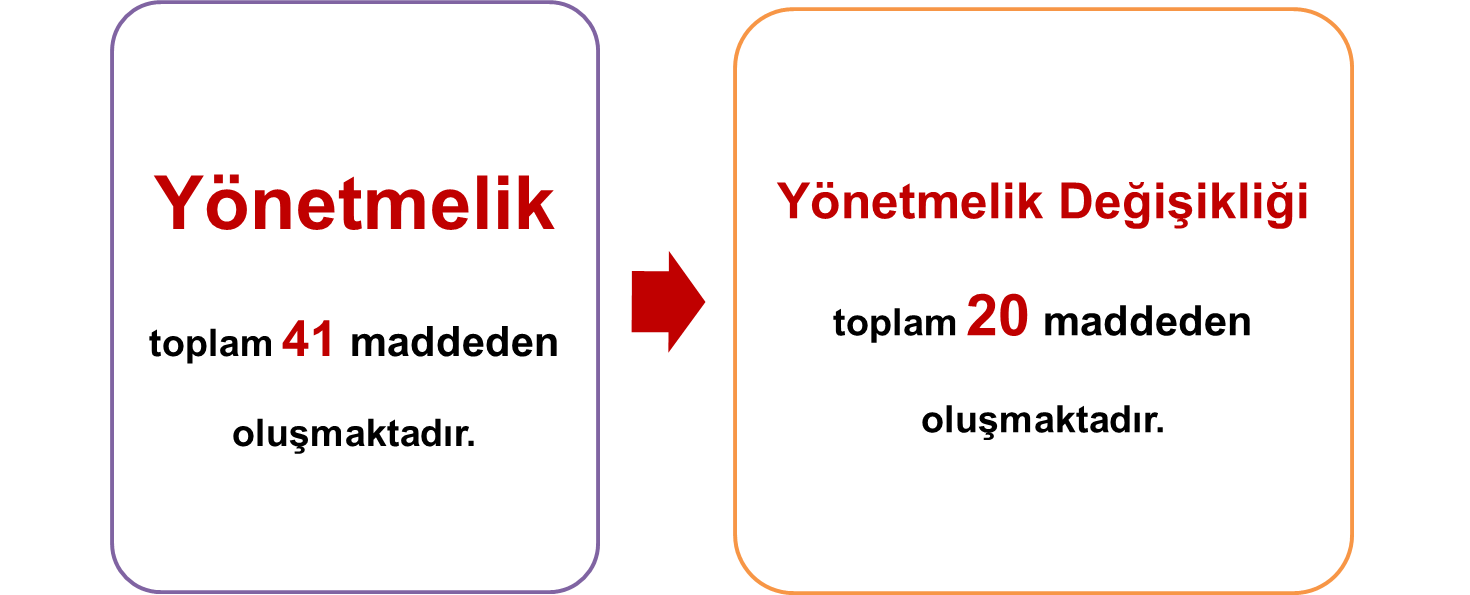 Yapılan düzenlemeyle;
Zimmet algısının oluşturduğu olumsuz bakış açısının değiştirilmesi amacıyla belge adında düzenleme yapılmakta,





Ortak kullanım alanlarına tahsis edilen taşınırlar konusunda ortaya çıkan sorumluluk hususuna açıklık getirilmekte,
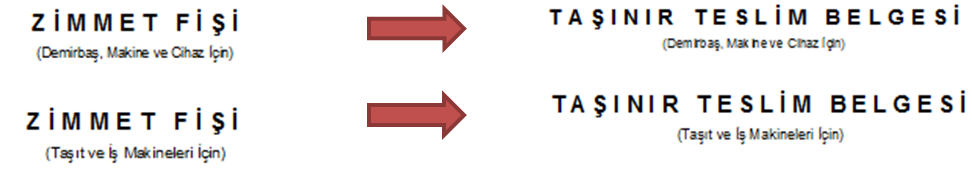 Yapılan düzenlemeyle;
31/12/2014 tarihli ve 29222 sayılı 4. Mükerrer Resmi Gazetede yayımlanan 39 sıra nolu Muhasebat Genel Müdürlüğü Genel Tebliği ile taşınır kapsamında sayılan ve kodlanan tesisler tanımına Yönetmelikte yer verilmekte,  
Taşınırların hurdaya ayrılmasında yetki tamamen harcama yetkilisine bırakılmakta,
Kazı veya müsadere ile elde edilen taşınırların kayda alınması sağlanmakta,
Cetvel adları 5018 sayılı Kanuna uygun hale getirilmekte,
Yapılan düzenlemeyle;
Ayrıca, tam tefrişatlı olarak (büro makine ve malzemeleri ile büro döşemeleri) edinilen binaların içinde bulunan taşınırların envanter kayıtlarına alınmasında izlenecek yol belirlenmektedir. 
Kamu idarelerince satınalma suretiyle edinilen binalarla birlikte teslim alınan ancak binanın bütünleyici unsurlarından olmayan taşınır kapsamındaki tesisler ile diğer büro makine ve malzemeleri, varsa belgesinde gösterilen bedeli, böyle bir belge yoksa komisyonca tespit edilen gerçeğe uygun değeri üzerinden envanter işlem seçeneğiyle taşınır kayıtlarına alınır.
Yönetmeliğin 4 üncü maddesi değiştirilmiştir.
Taşınır kayıt yetkilisi: 
Taşınırları teslim alan, sorumluluğundaki ambarlarda muhafaza eden, kullanıcılarına ve kullanım yerlerine teslim eden, bu Yönetmelikte belirtilen esas ve usullere göre kayıtları tutan, bunlara ilişkin belge ve cetvelleri düzenleyen ve bu hususlarda hesap verme sorumluluğu çerçevesinde taşınır kontrol yetkilisi ve harcama yetkilisine karşı sorumlu olan görevlileri ifade eder.
Yönetmeliğin 4 üncü maddesi değiştirilmiştir.
Taşınır kontrol yetkilisi: 
Taşınır kayıt yetkilisinin yapmış olduğu kayıt ve işlemler ile düzenlediği belge ve cetvellerin mevzuata ve mali tablolara uygunluğunu kontrol eden, Harcama Birimi Taşınır Mal Yönetim Hesabı Cetvelini imzalayan ve bu konularda harcama yetkilisine karşı sorumlu olan görevlileri ifade eder.
Taşınır Kontrol Yetkilisi Harcama Yetkilisi yardımcılarından veya bunların bir alt kademesindeki yöneticiler arasından görevlendirilir. Personel yetersizliği nedeniyle taşınır kontrol yetkilisi  görevlendirilmeyen harcama birimlerinde bu görev harcama yetkilisi tarafından yerine getirilir.
Sanal ambar: 

Tesis kapsamındaki taşınırların yalnızca elektronik ortamda takip edilebilmesi amacıyla oluşturulan ambarı ifade eder.
Tesis: 
Bir makine veya cihazın ürettiği enerjiyi, sesi, görüntüyü ve benzerini ileten, dağıtan veya bir makine veya cihazın gördüğü işi uzağa taşıyan ya da uzaktaki verileri toplayan, kaydeden makine veya cihazlar arasındaki düzeni sağlayan, birbiriyle entegre makine ve cihazlardan oluşan, gerektiğinde başka yere taşınabilen ve kullanılamaz hale gelene kadar sanal ambar kayıtlarında takip edilen, çeşitleri ile kod numaraları Taşınır Kod Listesinin (B) bölümü 253 hesap detayında yer alan sistemleri ifade eder.
MUHASEBAT GENEL MÜDÜRLÜĞÜ GENEL TEBLİĞİ(SIRA NO: 39)TAŞINIR MAL KAPSAMINDAKİ TESİSLER VE DETAY KODLARI
Taşınır mal kapsamındaki tesisler
(1) Genel yönetim kapsamındaki kamu idarelerinin kullanımında bulunan veya edinilecek olan; bir makine veya cihazın ürettiği enerjiyi, sesi, görüntüyü vb. ileten, dağıtan veya uzaktaki verileri toplayıp kaydeden makine veya cihazlar arasındaki düzeni sağlayan, birbiriyle entegre makine ve cihazlardan oluşan, gerektiğinde başka yere taşınabilen sistemler taşınır mal kapsamında tesis olarak kabul edilecektir.
MUHASEBAT GENEL MÜDÜRLÜĞÜ GENEL TEBLİĞİ(SIRA NO: 39)TAŞINIR MAL KAPSAMINDAKİ TESİSLER VE DETAY KODLARI
Taşınır mal kapsamındaki tesisler
(2) Yukarıdaki tanıma uymakla birlikte binanın bütünleyici unsurlarından olan asansör, yürüyen bant ve merdivenler, merkezi ısıtma, havalandırma ve yangın söndürme sistemleri ile elektrik, gaz ve su dağıtım tesisat ve şebekeleri “taşınır mal kapsamında tesis” olarak kabul edilmez. Ayrıca, tapuda kayıtlı olsun veya olmasın; 13/9/2006 tarihli ve 2006/10970 sayılı Bakanlar Kurulu Kararı ile yürürlüğe konulan “Kamu İdarelerine Ait Taşınmazların Kaydına İlişkin Yönetmelik” eki cetvellerde taşınmaz olarak listelenen üretim tesisleri ve imalathaneler bu Tebliğ kapsamında değildir.
MUHASEBAT GENEL MÜDÜRLÜĞÜ GENEL TEBLİĞİ(SIRA NO: 39)TAŞINIR MAL KAPSAMINDAKİ TESİSLER VE DETAY KODLARI
Taşınır mal kapsamındaki tesisler
(3) Taşınır mal kapsamındaki tesisler bu Tebliğle belirlenen taşınır detay kodlarına kaydedilir. Bunlar kişiler üzerine zimmetlenmez, kullanılmaz hale gelene kadar idarelerin kullandıkları envanter kayıt sistemlerinde açılacak sanal ambar kayıtlarında takip edilir.
MUHASEBAT GENEL MÜDÜRLÜĞÜ GENEL TEBLİĞİ(SIRA NO: 39)TAŞINIR MAL KAPSAMINDAKİ TESİSLER VE DETAY KODLARI
253.01.01- İletişim/Haberleşme Tesisleri: 

Bu koda; haberleşme amaçlı baz istasyonları ile binalarda kurulu bulunan elektronik veya mekanik telefon santralleri kaydedilebilecektir.
MUHASEBAT GENEL MÜDÜRLÜĞÜ GENEL TEBLİĞİ(SIRA NO: 39)TAŞINIR MAL KAPSAMINDAKİ TESİSLER VE DETAY KODLARI
253.01.02- Enerji Tesisleri: 

Bu koda; kamu binası veya yerleşkesine enerji sağlayan ve taşınır kod listesinin 253.02 kodunun alt detay kodlarına kaydedilenler dışında kalan büyük jeneratörler kaydedilecektir.
MUHASEBAT GENEL MÜDÜRLÜĞÜ GENEL TEBLİĞİ(SIRA NO: 39)TAŞINIR MAL KAPSAMINDAKİ TESİSLER VE DETAY KODLARI
253.01.03- Görüntüleme, Bilgi Toplama ve Takip Sitemleri: 

Bu koda; kamu binalarında kurulu bulunan kameralı güvenlik sistemleri, personel ve ziyaretçi için turnikeli-kameralı geçiş sistemleri ile balıkçı gemileri, uçak ve TIR’ların takibi için kurulan uydulu takip sistemleri ve uluslararası suyolu gemi trafiği yönetim sistemleri kaydedilecektir.
MUHASEBAT GENEL MÜDÜRLÜĞÜ GENEL TEBLİĞİ(SIRA NO: 39)TAŞINIR MAL KAPSAMINDAKİ TESİSLER VE DETAY KODLARI
253.01.99- Diğer Tesis ve Sistemler: 

Yukarıdaki kodlara kaydedilemeyen tesisler, bu kodun altına, gerekli görülmesi halinde alt detay kod açmak suretiyle kaydedilecektir.
Sıradaki sunum değişikliklerle ilgili maddeleri kapsamaktadır.